Healthy Retirement
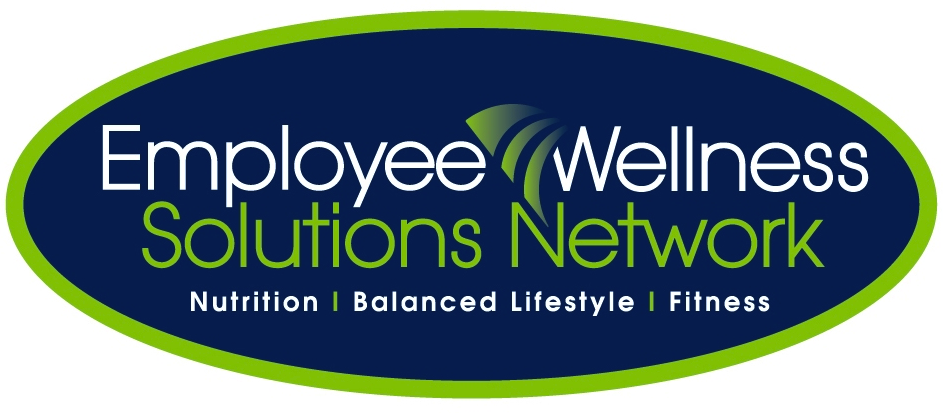 Module #3: Healthy eating
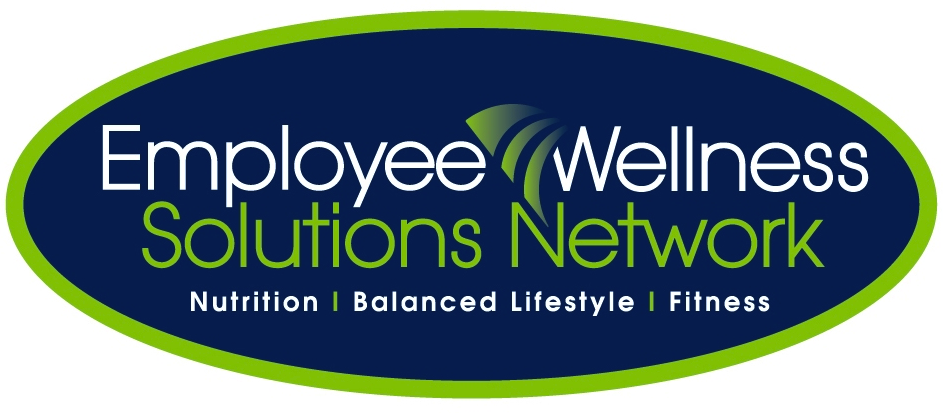 Module #3: Healthy Eating
Healthy Eating for Seniors Facts (British Columbia Ministry of Health Services)
Fact: Seniors have higher rates of heart disease, cancer, high cholesterol and high blood pressure than the rest of the adult population.
Fact: These diseases can be prevented or controlled through healthy eating and regular physical  activity. 
Fact: The majority of senior men and women eat more than the recommended amount of sodium (salt). Decreasing your sodium can substantially reduce your risk of high blood pressure.
Fact: It is possible to change and improve the way you eat and the way you feel – at any age.
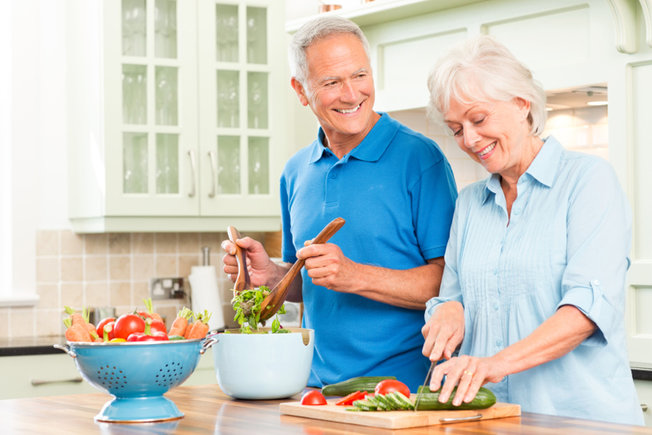 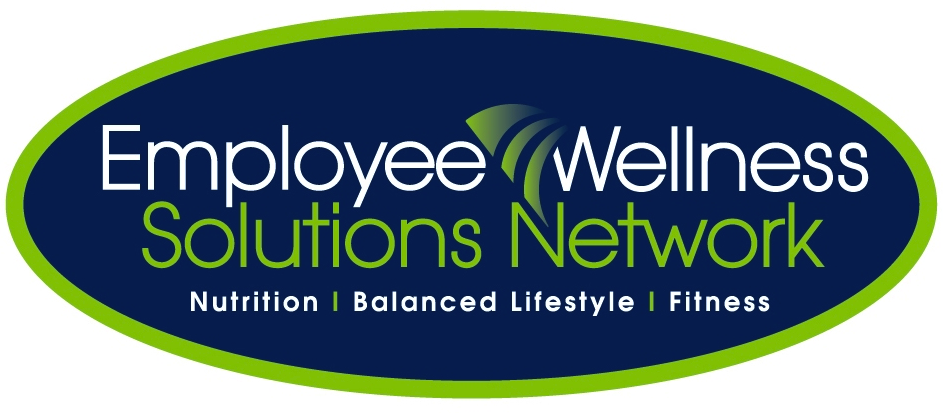 The Basics of Healthy Living
Drink more water. Eat a variety of foods. Do something active everyday. Eat in moderation.
[Speaker Notes: --bring in some food labels]
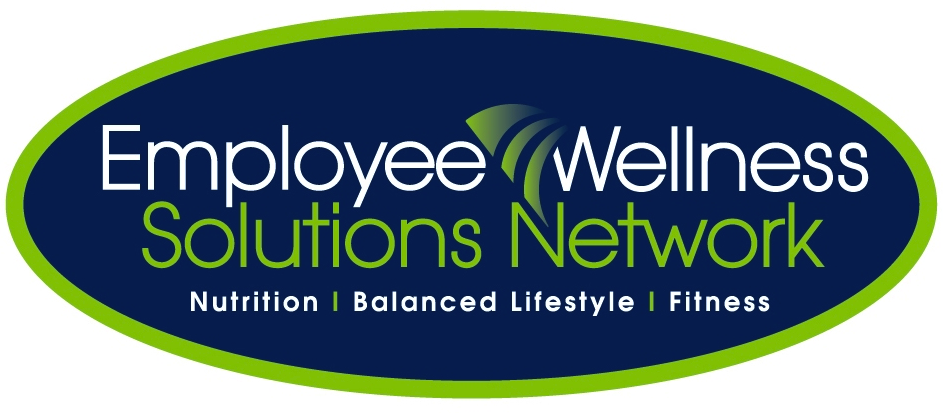 Daily Dose: Alternate Hamstring Curl
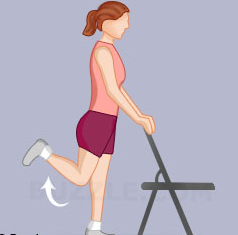 Complete these curls in the bathroom when brushing your teeth.
Tuck in your pelvis and tighten stomach muscles (like when coughing). Stand straight with legs apart, knees slightly bent. Slowly lift your right heel behind you toward your buttock and lower to the ground.
 Repeat the exercise, alternating leg 3-5x per day.
**contact your EWSNetwork wellness coach to help you with proper technique.  Contact your doctor for further direction on exercise.
[Speaker Notes: British Columbia Ministry of Health Services. Healthy eating for seniors handbook. Retrieved from http://www2.gov.bc.ca/]